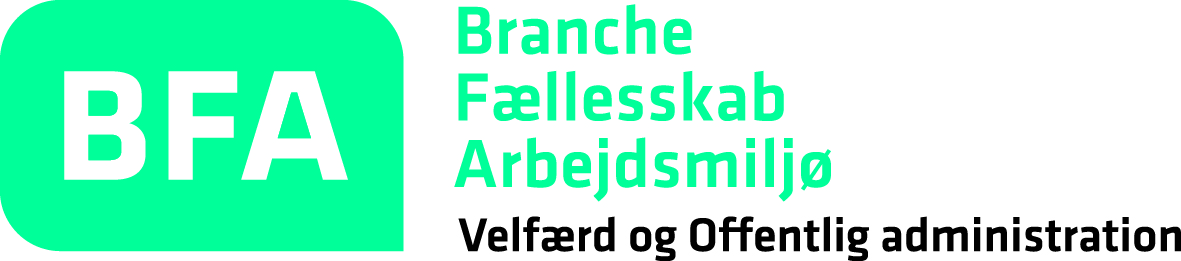 Værktøj 6: Omgangstone og kollegialitet
Vi forebygger stress sammen
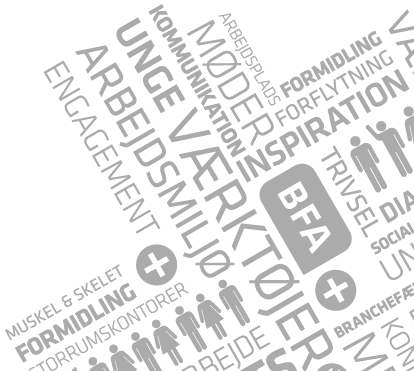 Baggrund og formål
https://www.etsundtarbejdsliv.dk/stress/6-omgangstone-og-kollegialitet
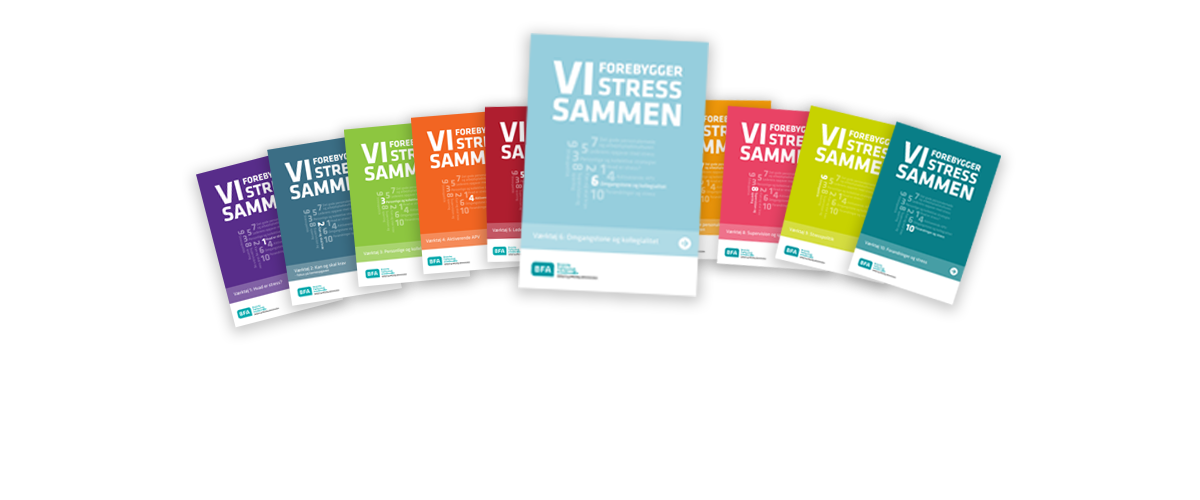 Proces
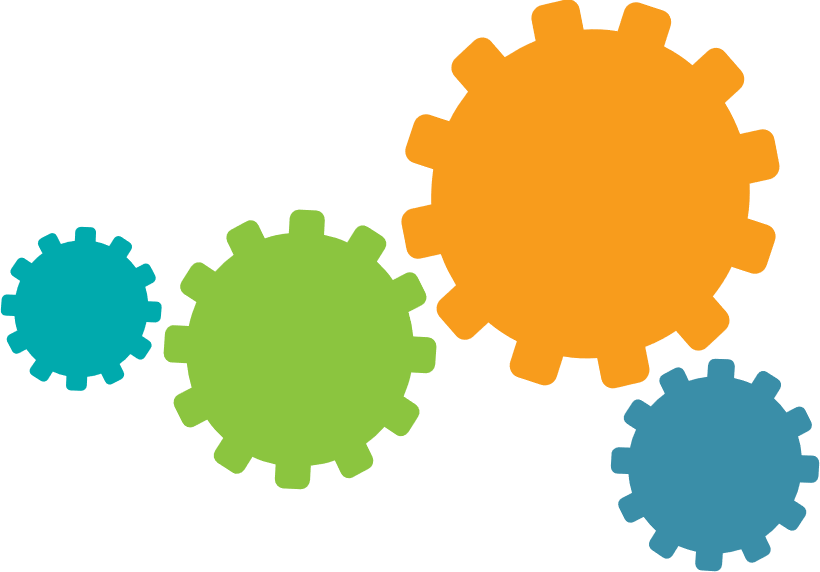 Omgangstone og spilleregler for omgangstonen:
Kort introoplæg
Miniøvelse hver for sig: Tale op og tale ned
Gruppearbejde: Diskussion og oplæg til spilleregler
Fælles: Tilbagemelding og aftaler

Omsorg og kollegial støtte ved stress:
Kort introoplæg
Gruppearbejde to og to
Kort læsepause
Gruppearbejde om tankefælder
Vi forebygger stress ved…
At vi udbygger den sociale støtte via tydelighed omkring, hvordan vi ønsker at kommunikere med hinanden

At vi modarbejder risikoen for, at stress smitter

At vi lærer at spotte stress hos hinanden, og dermed kan tage hånd om den i tide
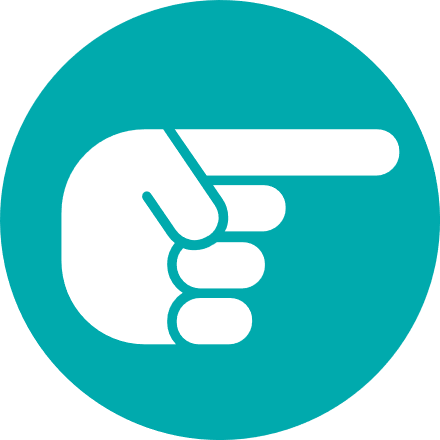 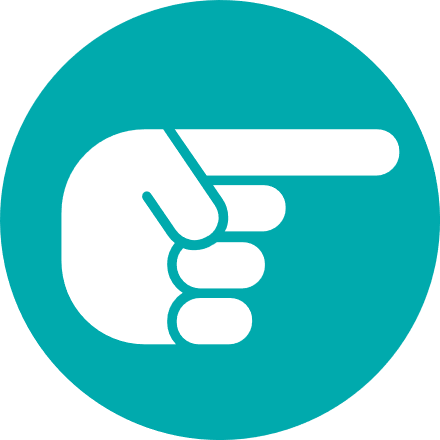 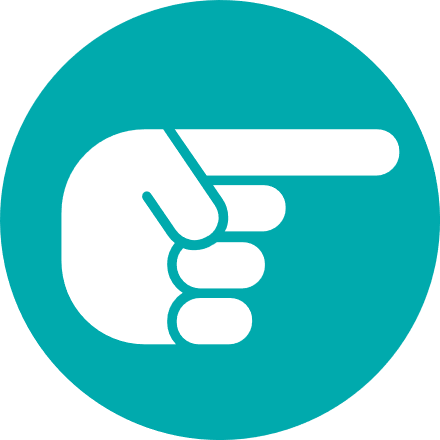 [Speaker Notes: OBS tovholdergruppe: Der er et overlap mellem pointerne i introduktionsfilmen. Overvej, om I skal vælge en af delene, eller om I vil bruge denne slide som opsamling på filmen]
Omgangstone: Hvorfor sprog?
Sproget sætter grænser: Den måde, vi taler sammen, er med til at bestemme, om en dag opleves stressende  
Stress afspejles i sproget: Den måde, vi kommunikerer med hinanden, ændrer sig, når vi er stressede, eller ved at blive det
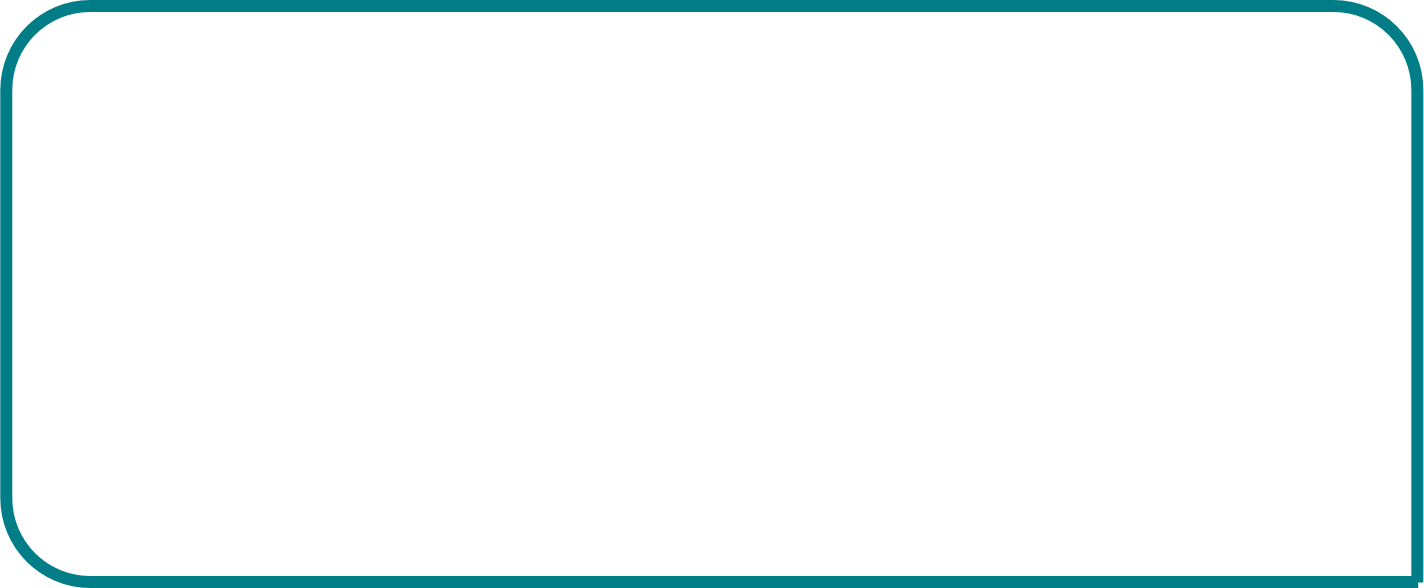 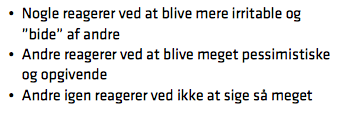 Omgangstone: Anerkendende kommunikation
Barnett Pearces sprogkodeks kan muligvis tjene til inspiration:
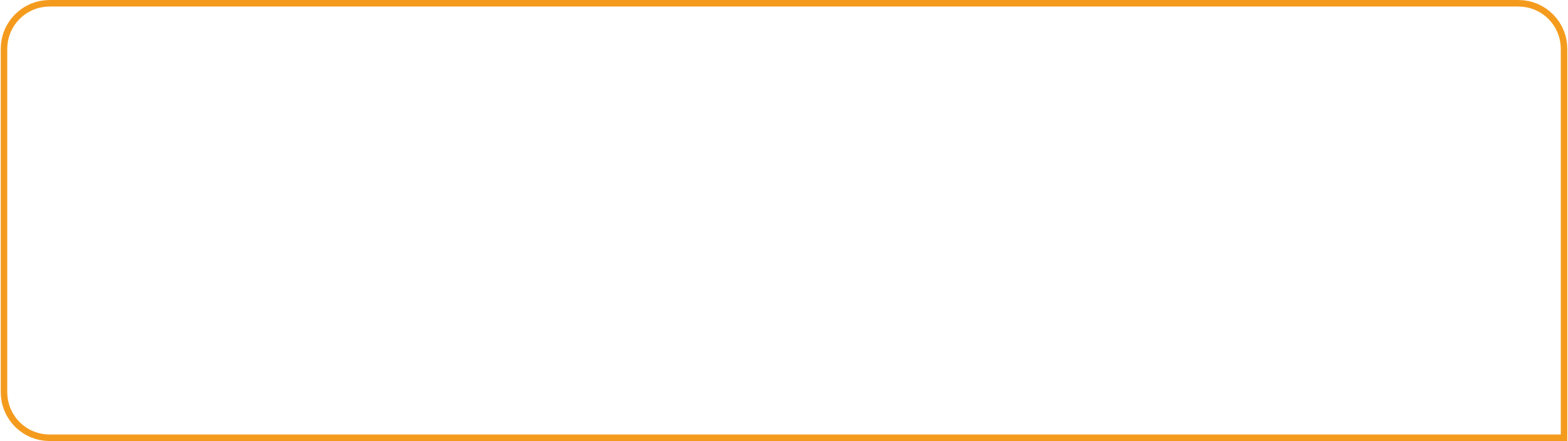 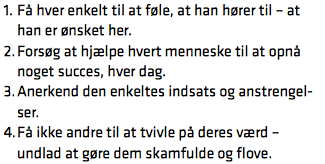 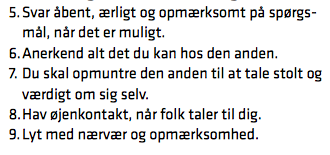 [Speaker Notes: OBS tovholdergruppe: Husk at tilpasse oplægget til jeres arbejdsgruppe]
Miniøvelse: Taler vi op til hinanden?
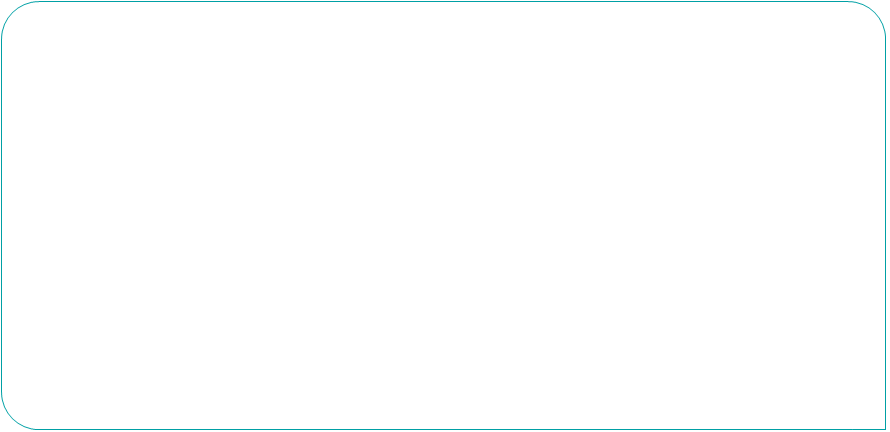 Overvej for dig selv:
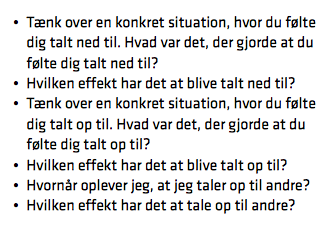 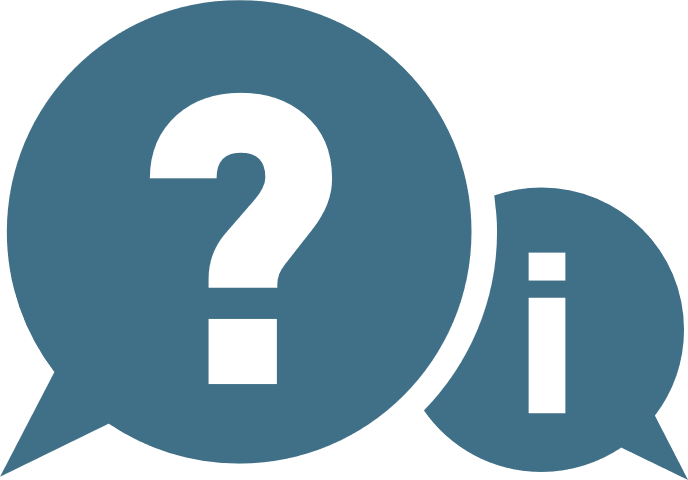 Gruppearbejde: Spilleregler
Diskutér i 3-5 mandsgrupper med udgangspunkt i spørgsmålene




Stil derefter tre regler op for omgangstonen, som I tror vil virke stressforebyggende og skriv dem på flip-over
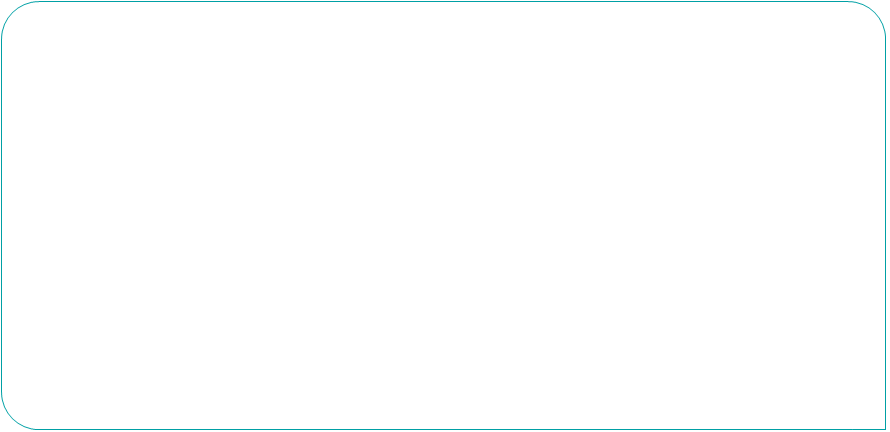 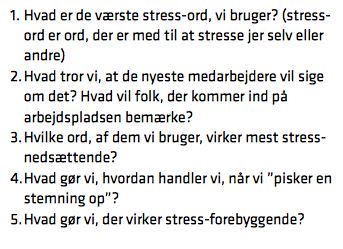 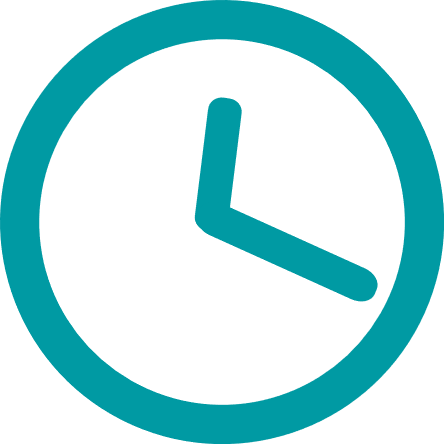 (max 20 minutter)
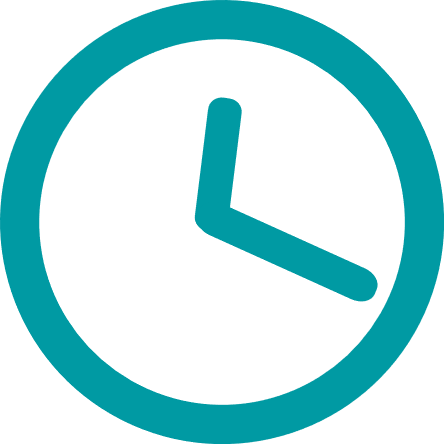 (min 10 minutter)
Tilbagemelding og aftaler
Præsentér jeres forslag til spilleregler

Bagefter finder vi i fællesskab frem til de tre vigtigste
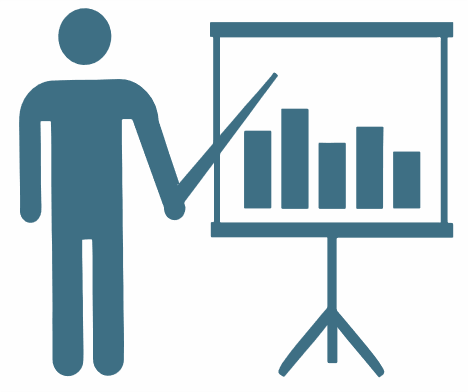 Omsorg og kollegial støtte ved stress
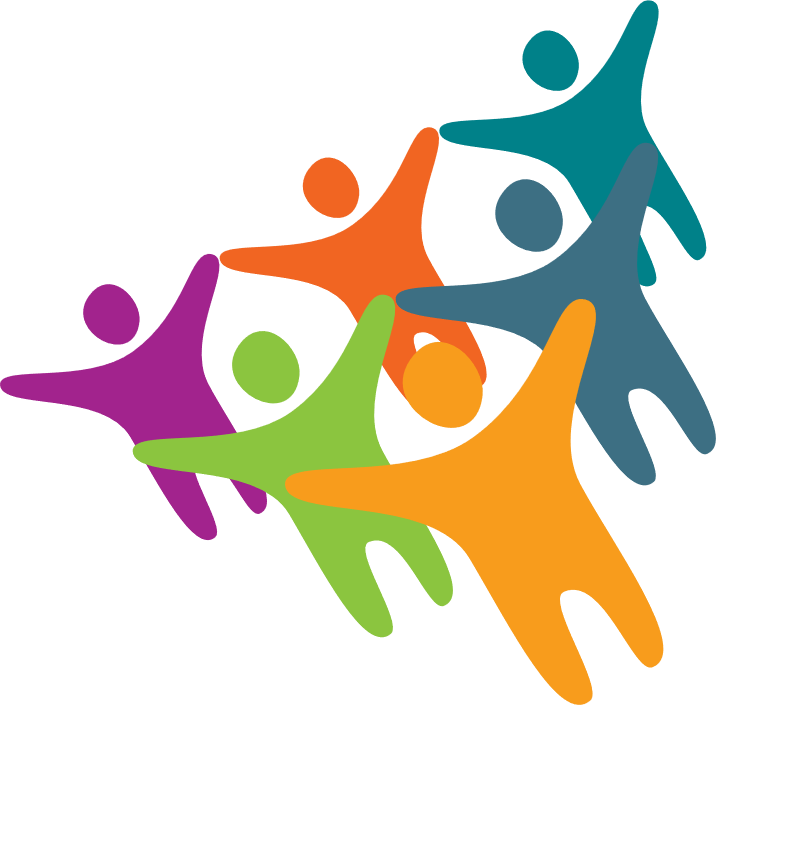 Kollegial støtte kan forhindre stress

Erfaring, empati og distance
Omsorg og kollegial støtte ved stress
Gå sammen to og to og tal med udgangspunkt i spørgsmålene


Skriv hver især ned, hvordan I ønsker, jeres kolleger skal drage omsorg for jer, hvis I oplever stress
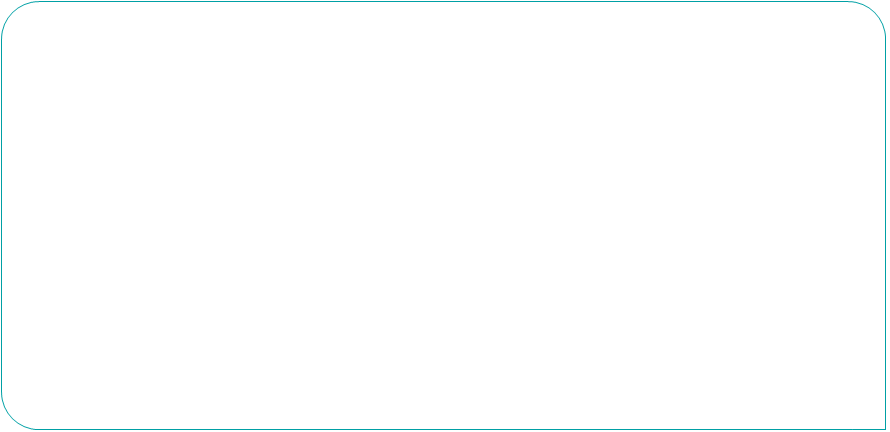 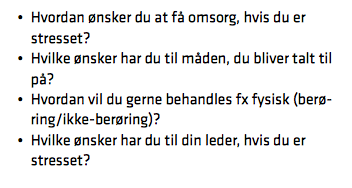 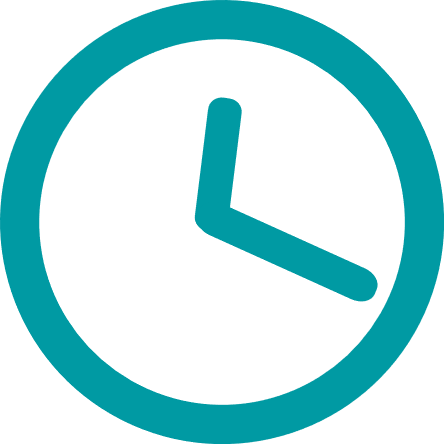 (20 min)
(10 min)
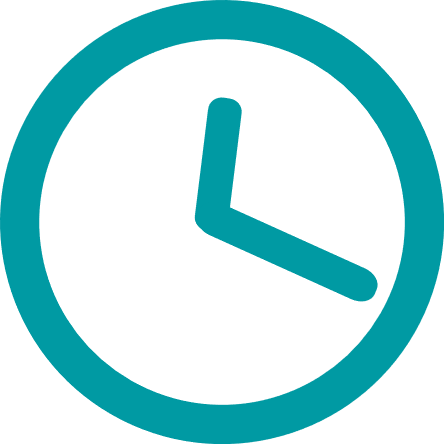 At genkende stress hos en kollega
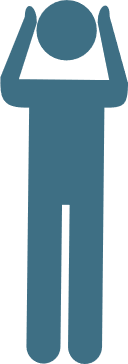 [Speaker Notes: OBS tovholdergruppe: Tag stilling til, hvordan I synes, dette punkt gøres bedst på jeres arbejdsplads. Skal alle læse for sig selv, skal I holde et oplæg eller skal der et lille gruppearbejde til?]
Kort gruppearbejde: ”Undskyldningernes bog”
Lav en liste med undskyldninger, I bruger for ikke at gøre noget ved det, der belaster i hverdagenGiv listen overskriften ”Undskyldningernes bog”
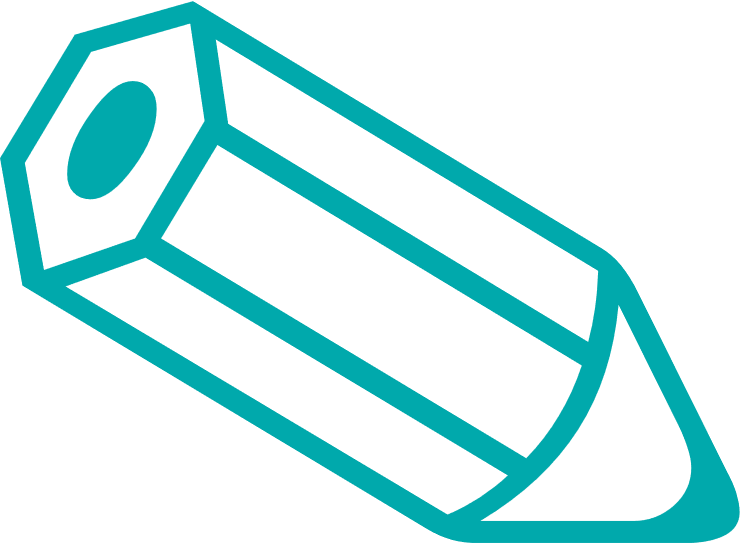 Afslutning
Hvad er det vigtigste, I hver især tager med fra i dag og vores snakke om kollegial støtte og omsorg?
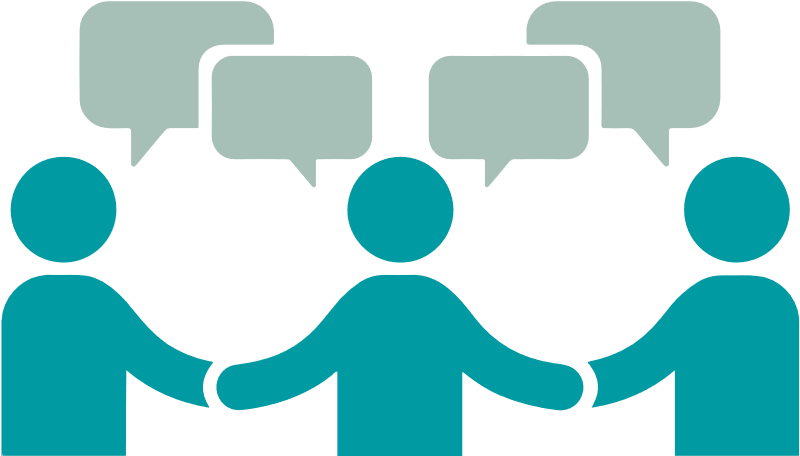 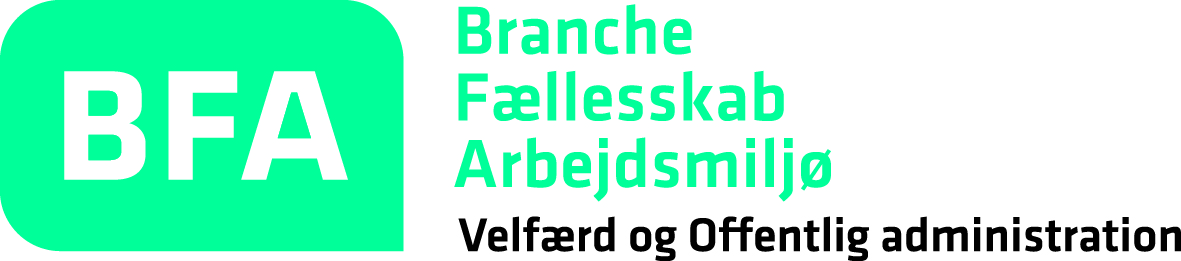 Tak for i dag!
Vi forebygger stress sammen
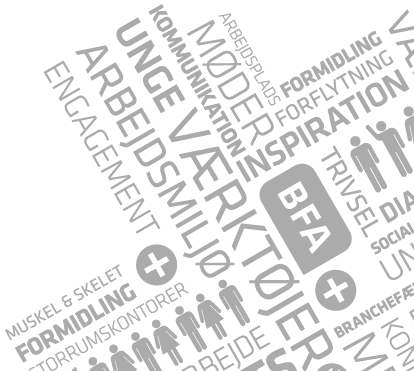